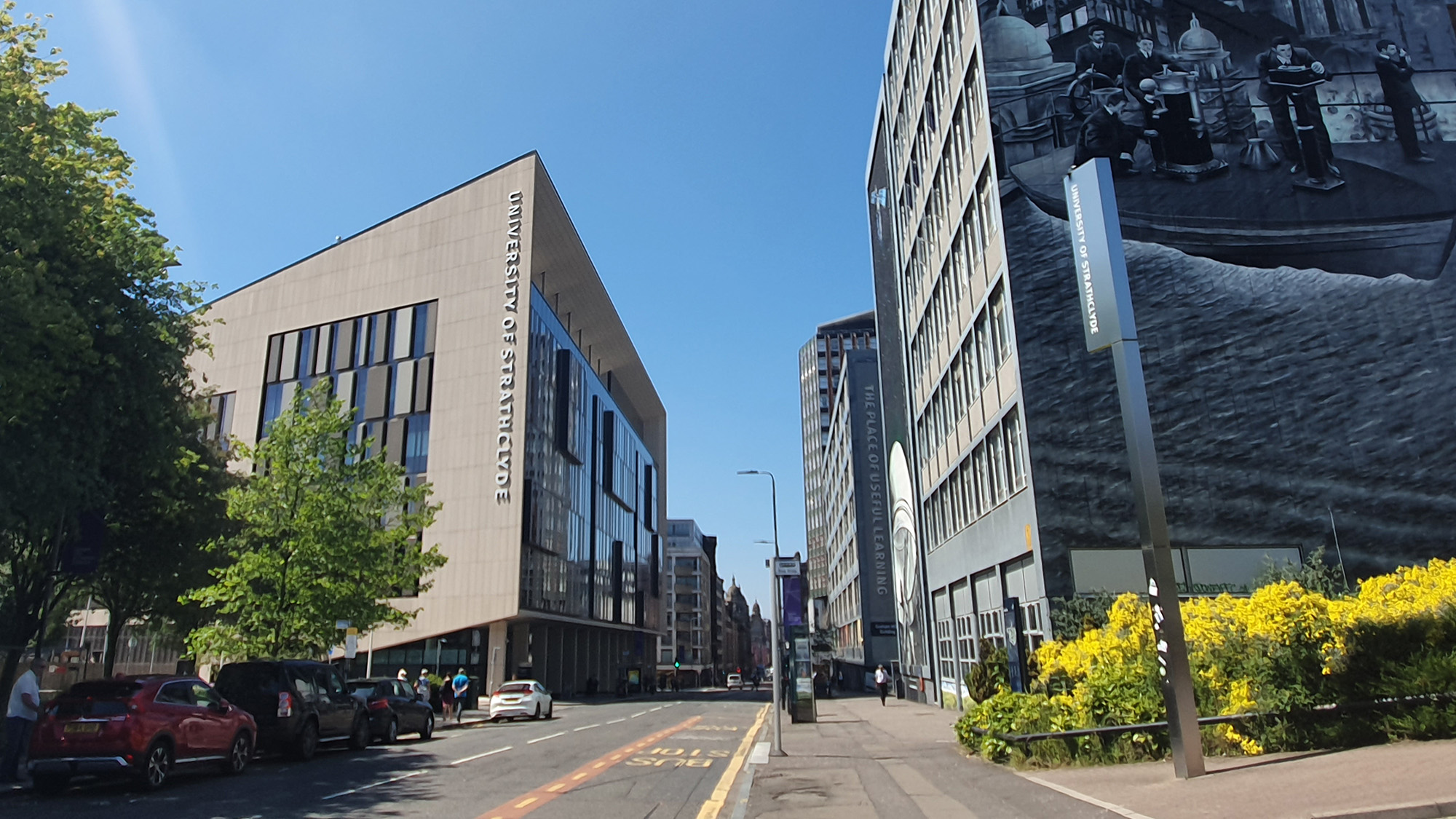 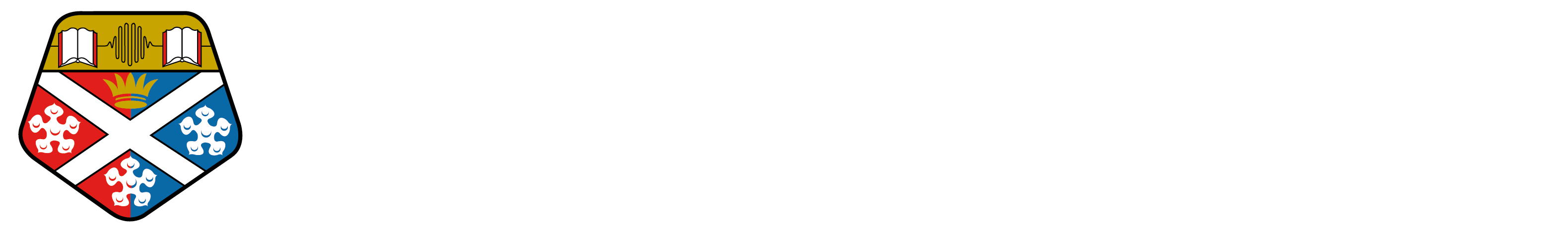 LhARA Collaboration Meeting #5 
WP2 Source Session
X   THE PLACE OF USEFUL LEARNING
WP2 Overview

26th April 2024 


Dr. Ross Gray 
ross.gray@strath.ac.uk
Session Overview
9.30 – Ross Gray: Overview and Update on WP2


 9.45 – Titus Dascalu: Review of Progress on PIC simulations for WP2 (Remote) 


10.00 – Robbie Wilson: Update on SCAPA Development and Experiments 


10.15 – Matt Alderton: Update on Ion Diagnostic Calibrations (Remote)
WP2 Team
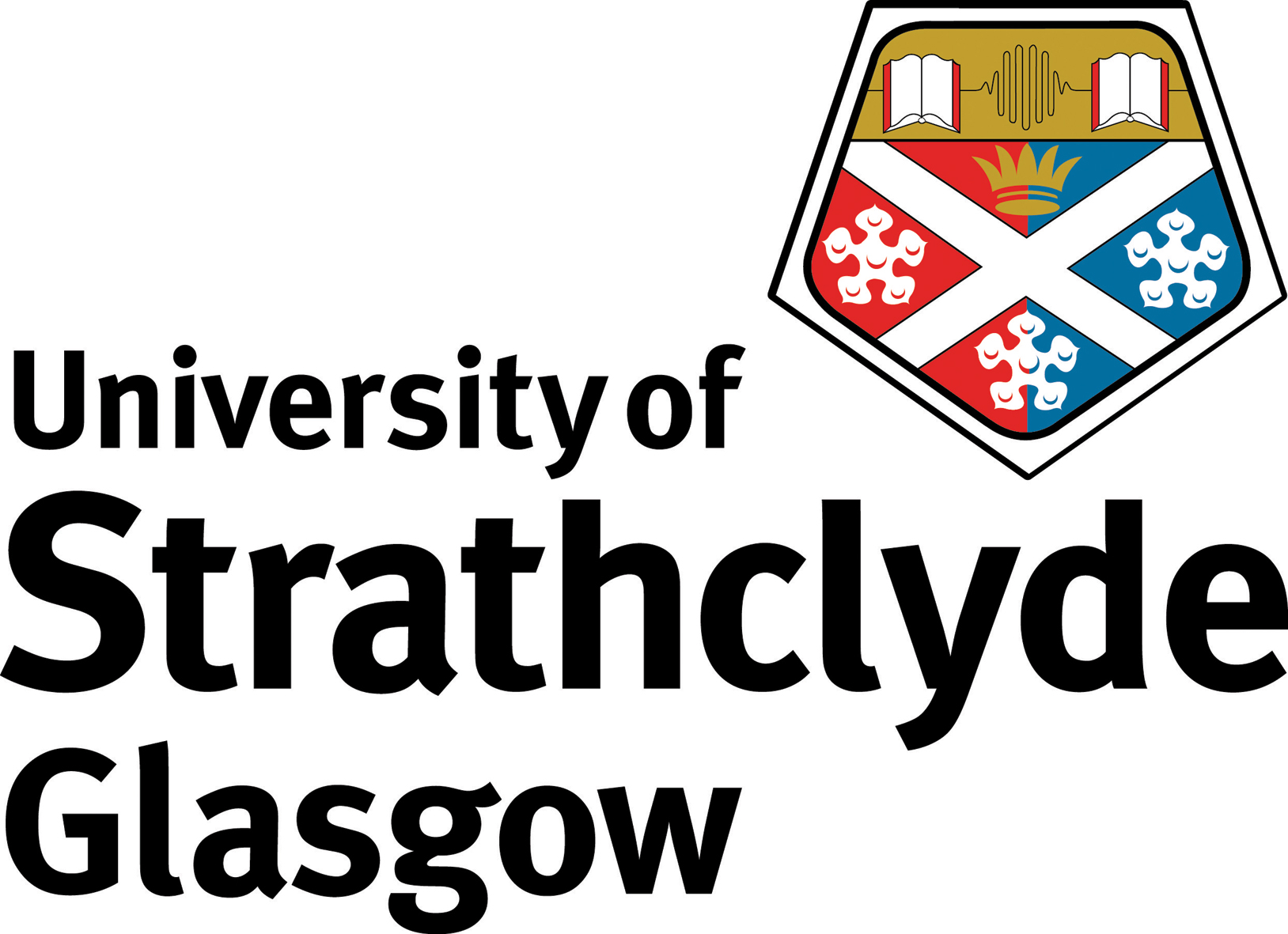 University of Strathclyde
R. Wilson, T. Frazer, E. Dolier, C. McQueen, B. Torrance, M. Alderton  R. Nayli and P.McKenna

Imperial College
O. Ettlinger, G. Casati and N.P. Dover

Queens University Belfast 
P. Parsons and C. Palmer

SCAPA, University of Strathclyde
M. Wiggins, E. Brunetti, G. Manahan, W. Li

Central Laser Facility
J. Green, C. Armstrong, C. Spindloe, W. Robins, S. Astbury

Lancaster University
T. Dascalu
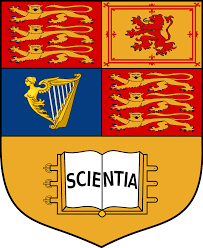 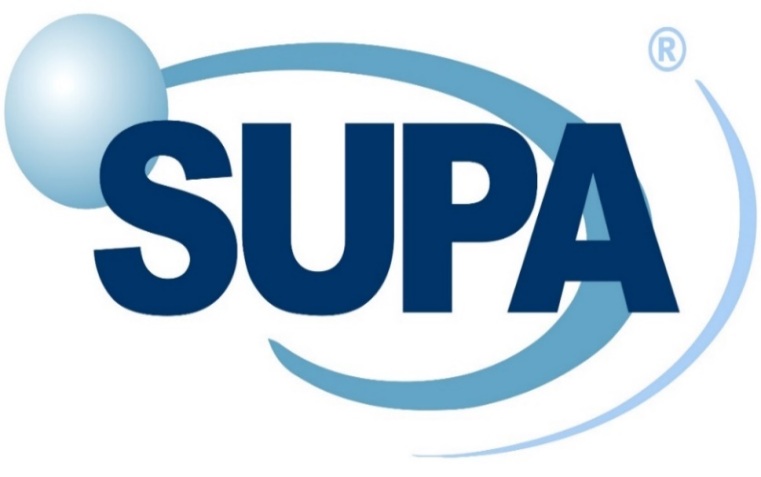 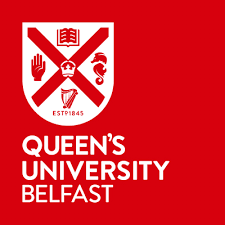 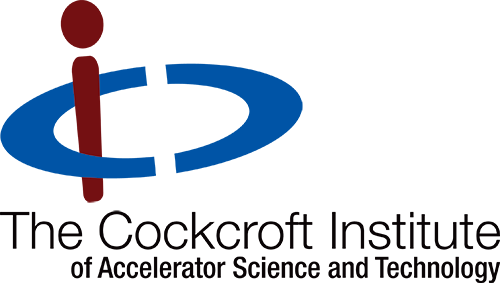 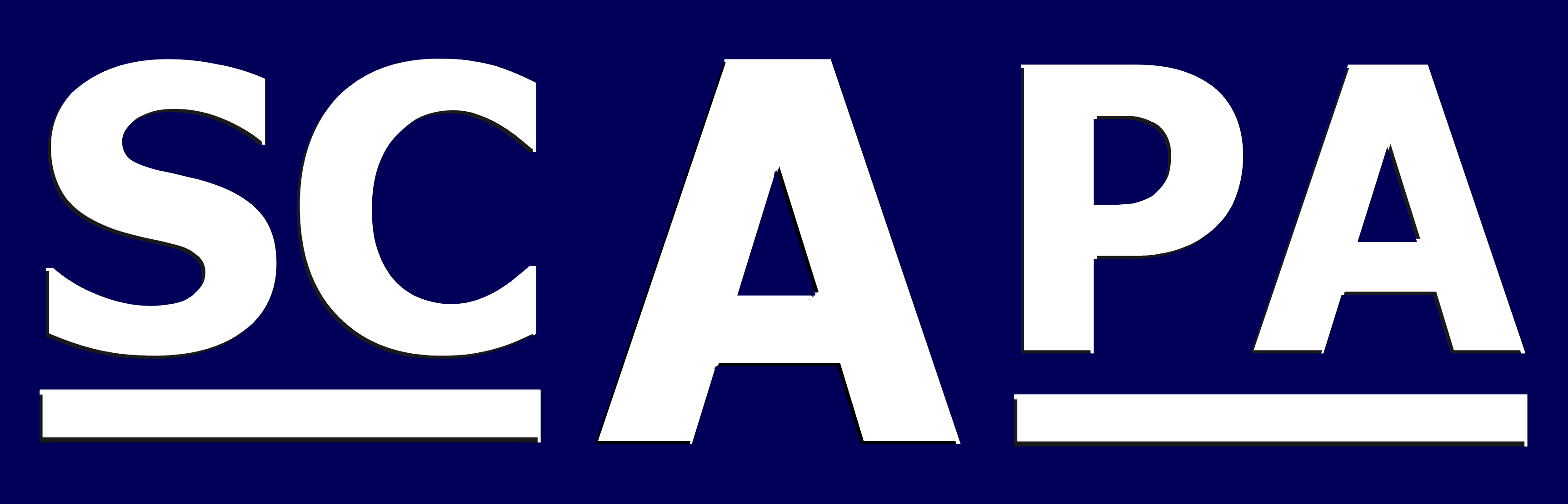 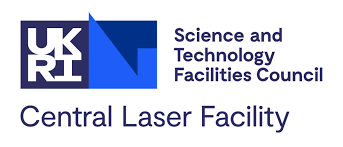 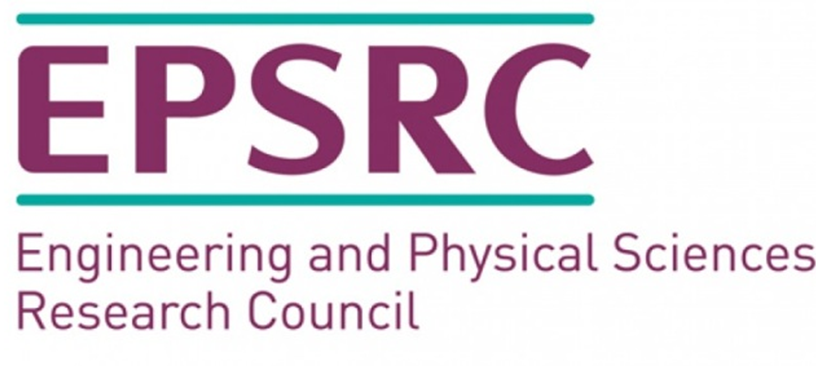 WP2 project plan…
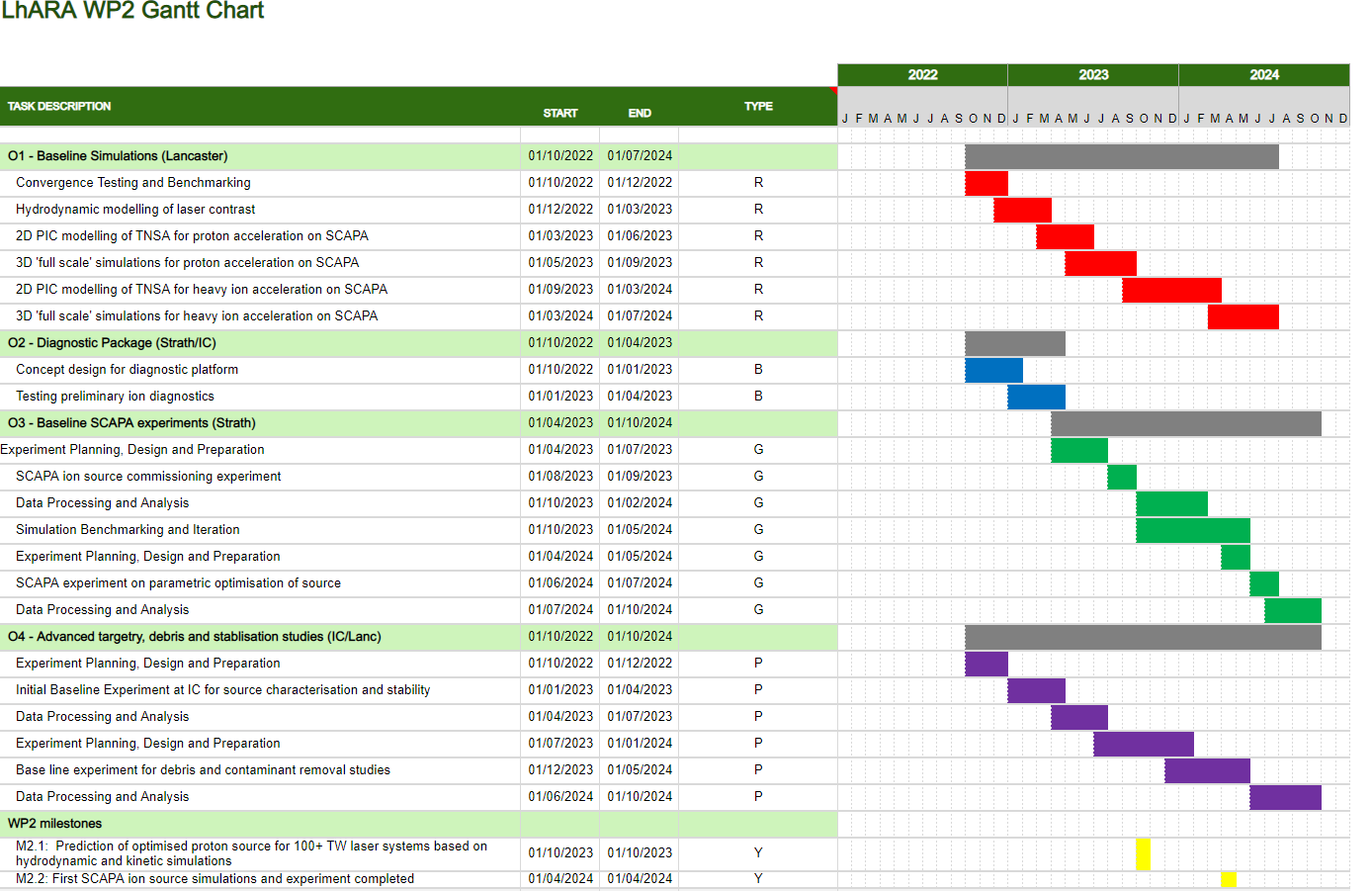 Deliverables for the first two years are focused on early experiments and source benchmarking in simulations, as well as initial technology development in diagnostics and targetry.
For the initial experiments we would ideally like to perform detailed, statistically significant parameter scans to establish and optimise the source performance.
Implementing the project plan…
Experimental R&D:
‘Full scale’ LhARA specification testing on SCAPA laser, Strathclyde
Application focused diagnostic and targetry development
High repetition rate, automation and longevity studies on Zhi laser, Imperial
Numerical modelling:
State-of-the-art high fidelity 3D simulations of the ion source
Parametric optimisation to support experimental studies
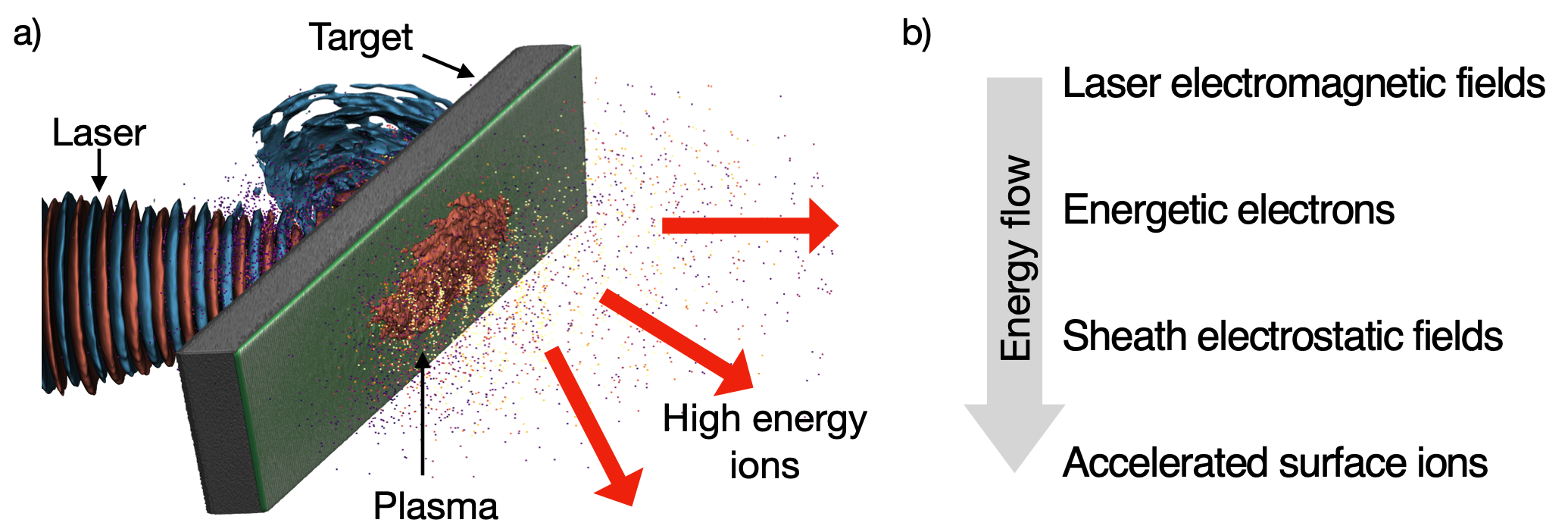 Planned outputs from WP2
High energy (e.g. ~15 MeV p+, 4 MeV/u C6+) from source

Operations at up to 1 Hz for extended periods (extending to 5 and 10 Hz)

Aiming to deliver 109 protons or 108 carbon ions per shot, eventually other ions

Initially tape targets, but developing other options, e.g. water jet
SCAPA: Scottish Centre for the Application of Plasma-based Accelerators
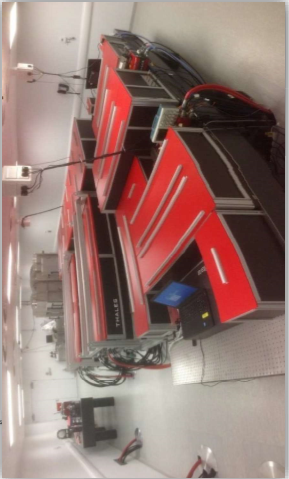 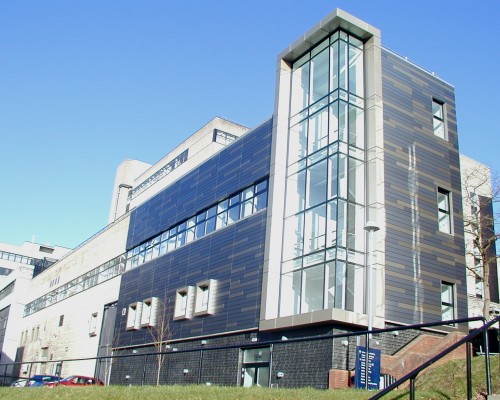 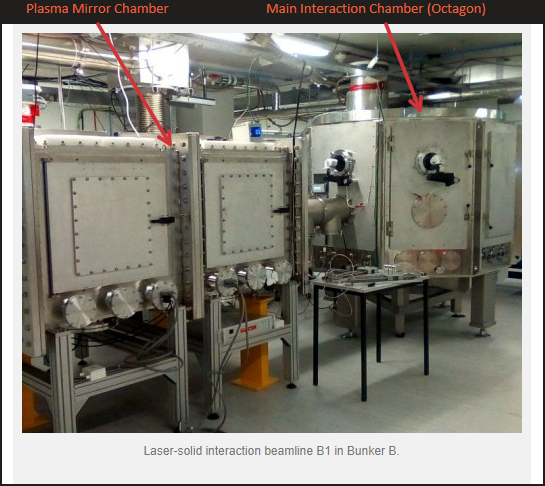 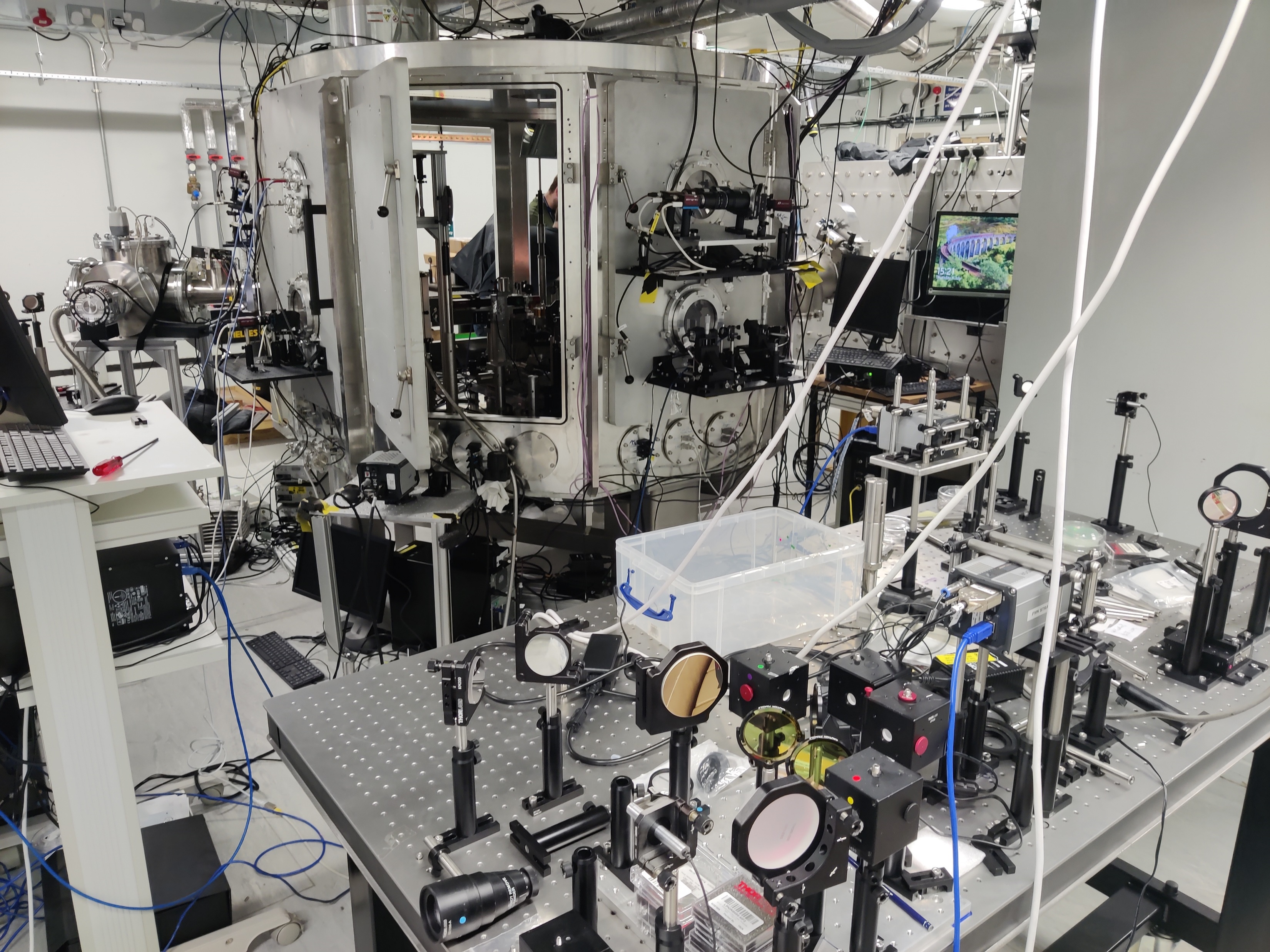 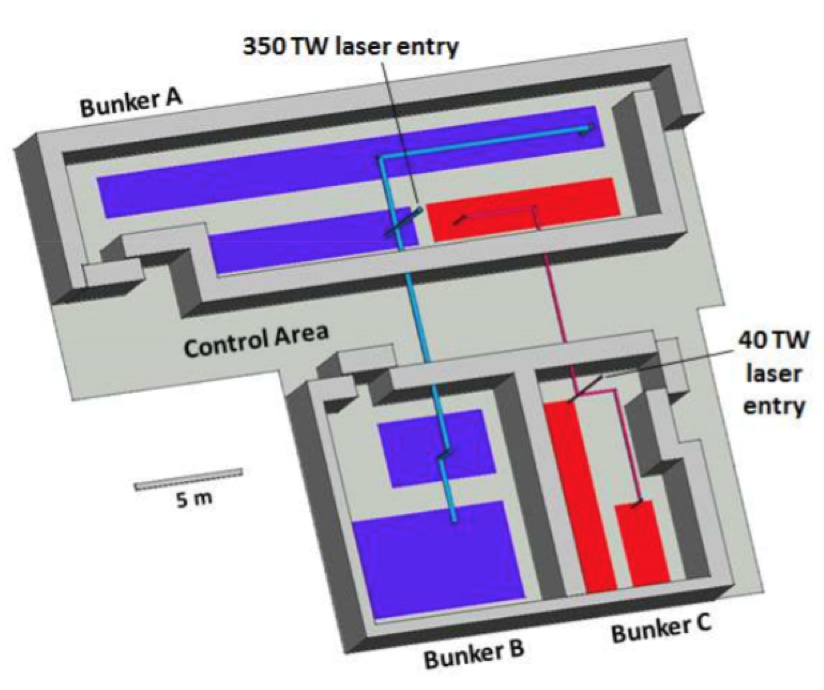 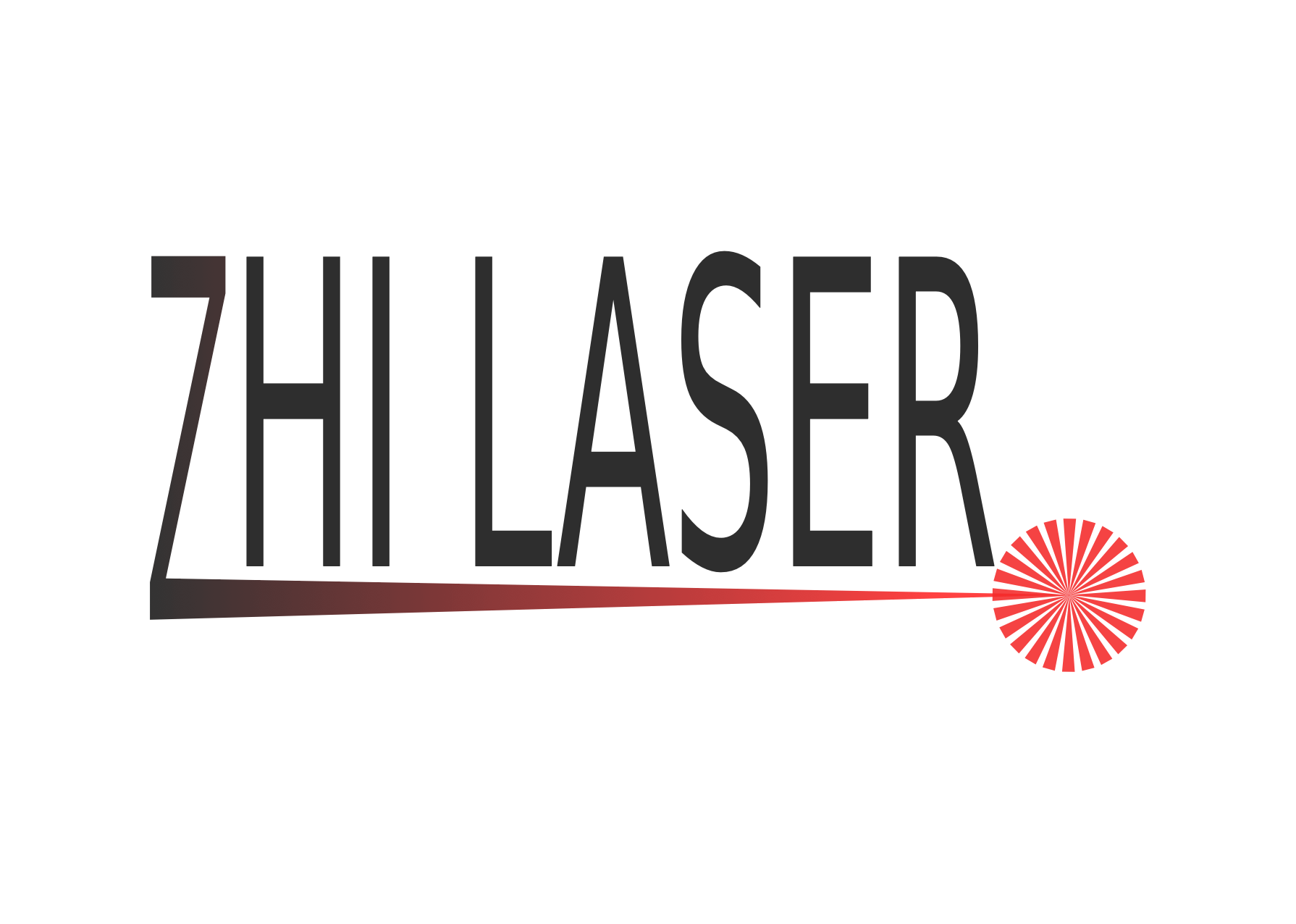 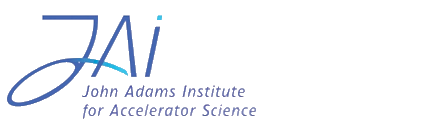 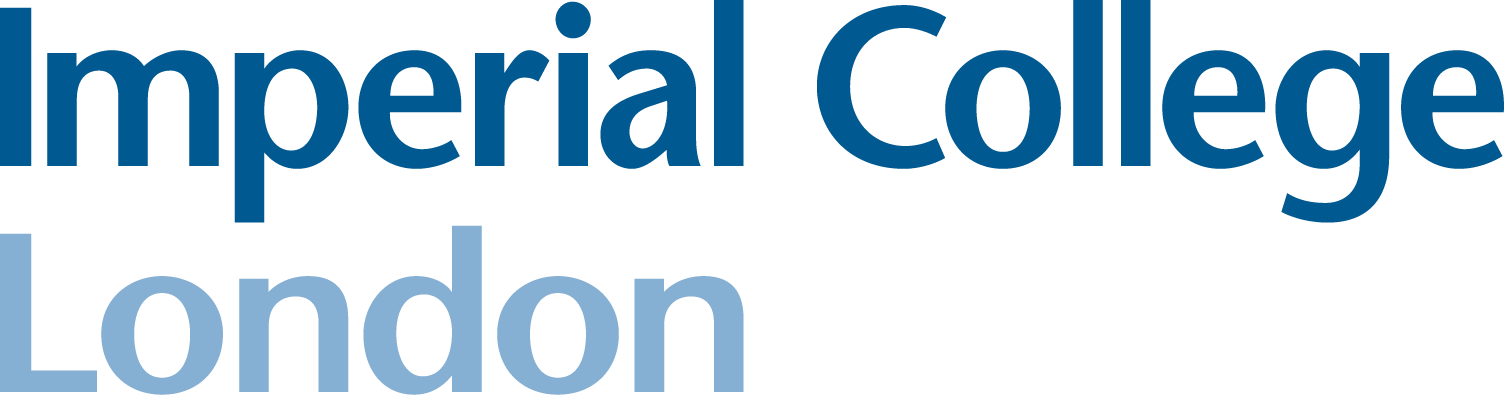 R&D with Zhi
100Hz Ti:Sapphire Laser System:
mJ level operation for “table top” experiments at % level stability
100mJ level output for higher power electron and ion acceleration experiments 
current design offers scalability to run at current levels to multi-kHz repetition rates, or Joule level Ti:Sapphire energies at 100Hz.
High energy output
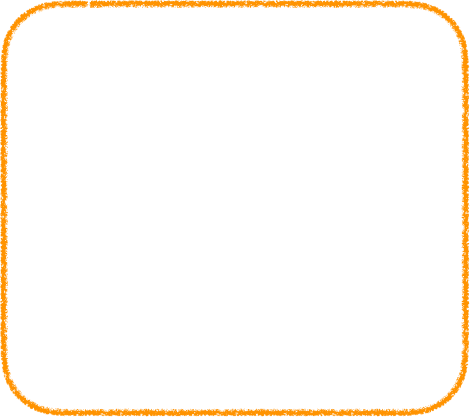 Low energy output
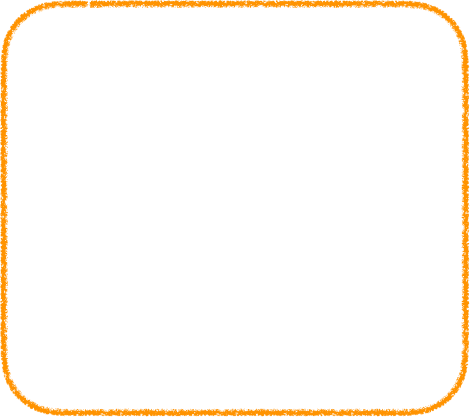 65mJ output already demonstrated - new amplifier will allow >100mJ
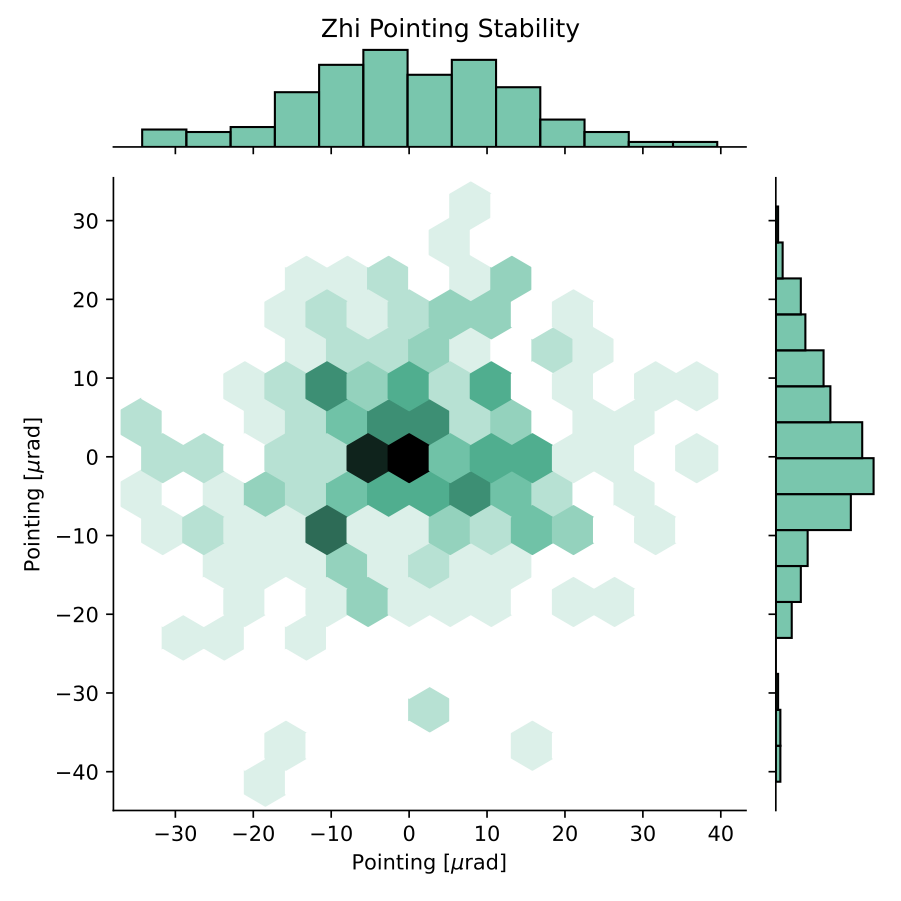 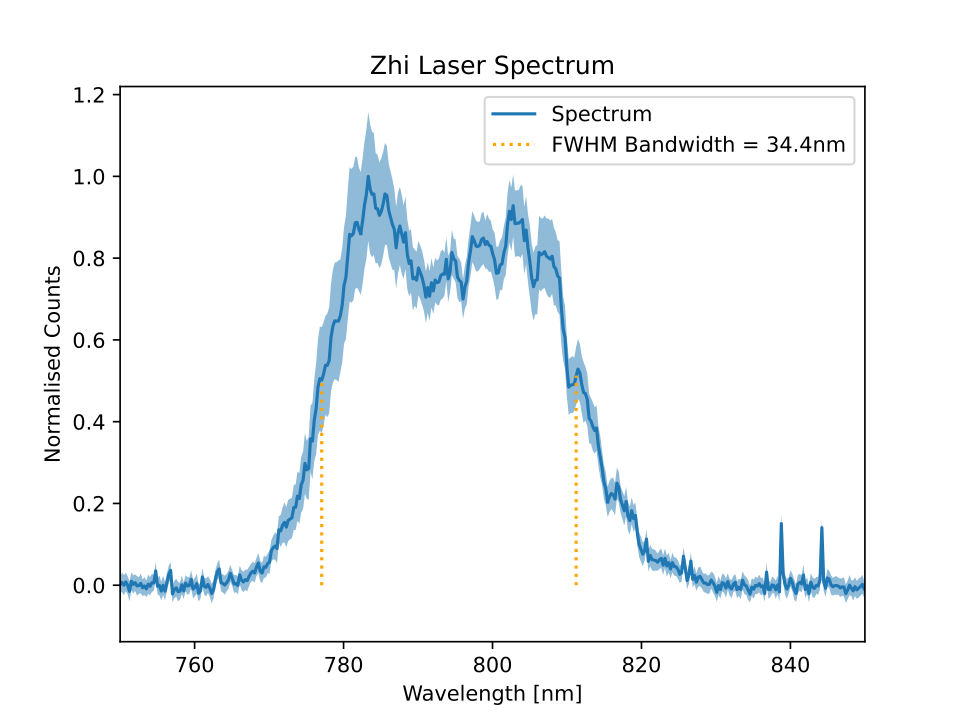 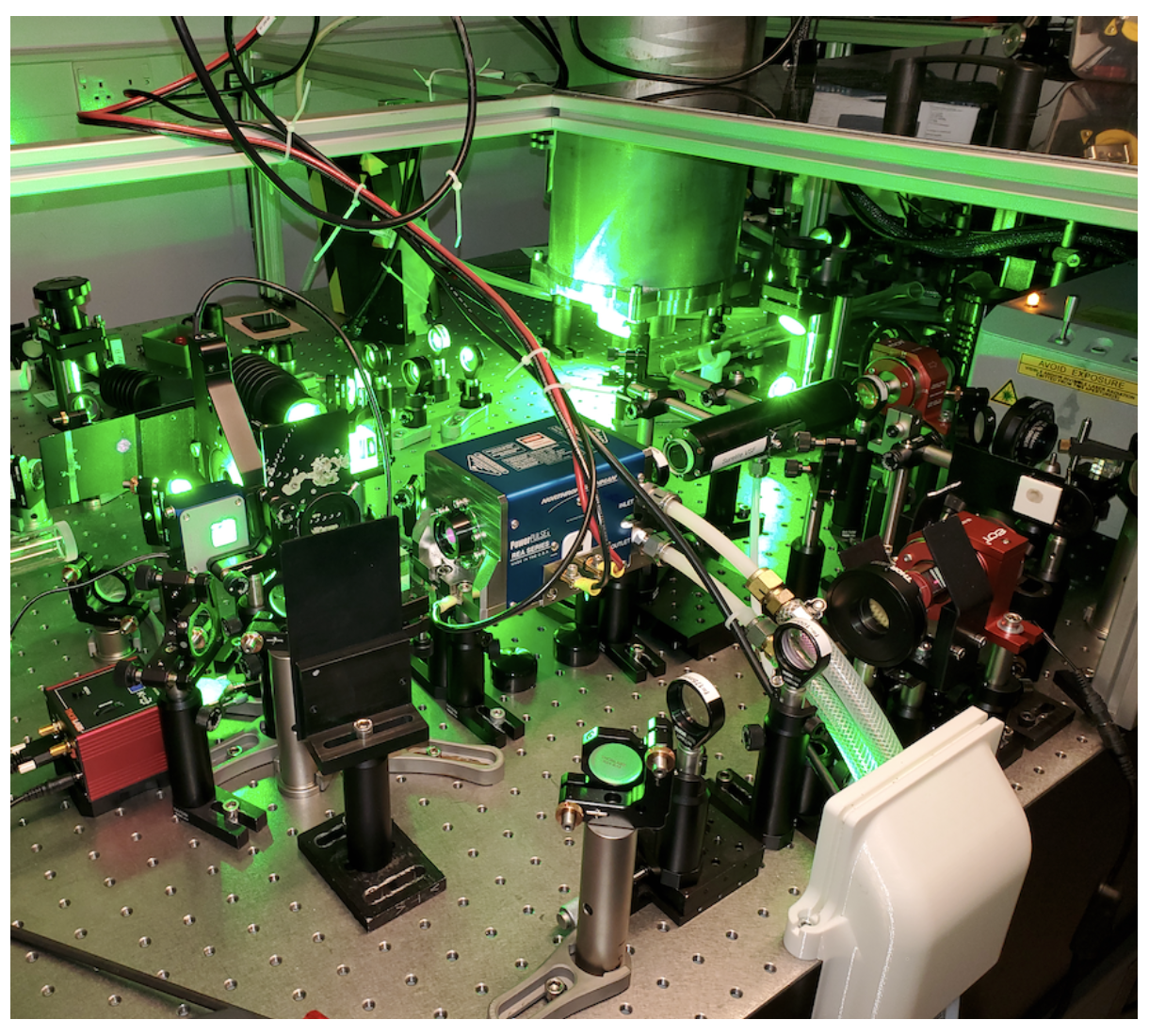 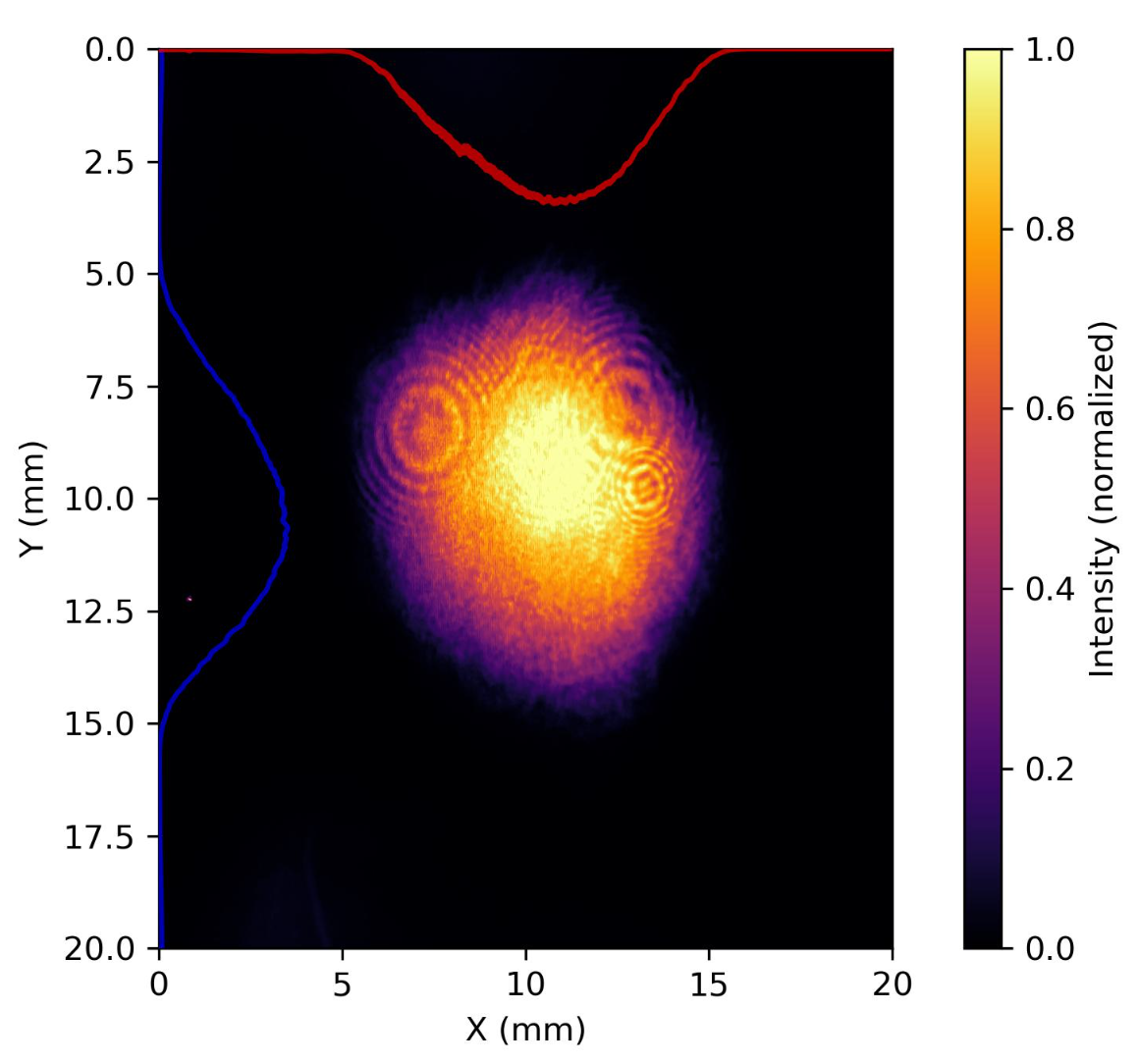 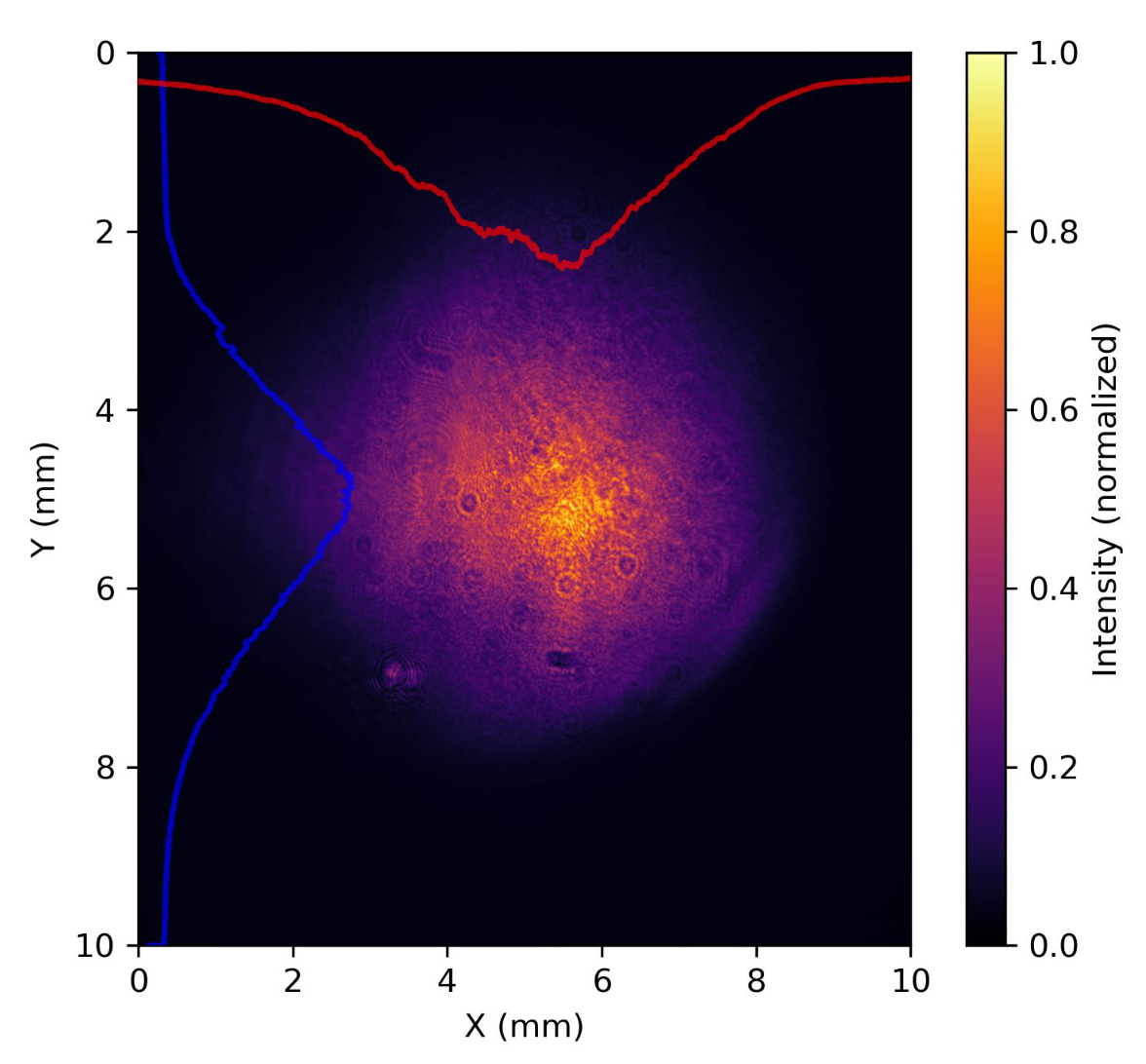 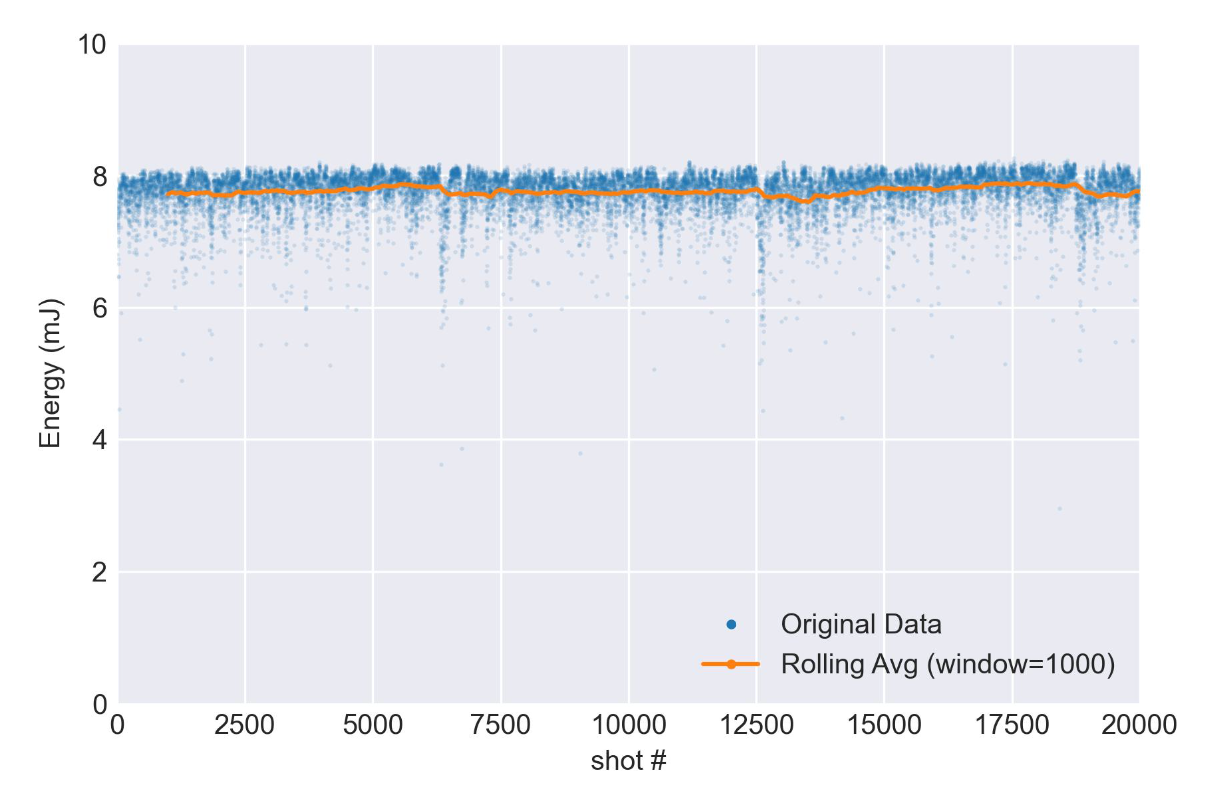 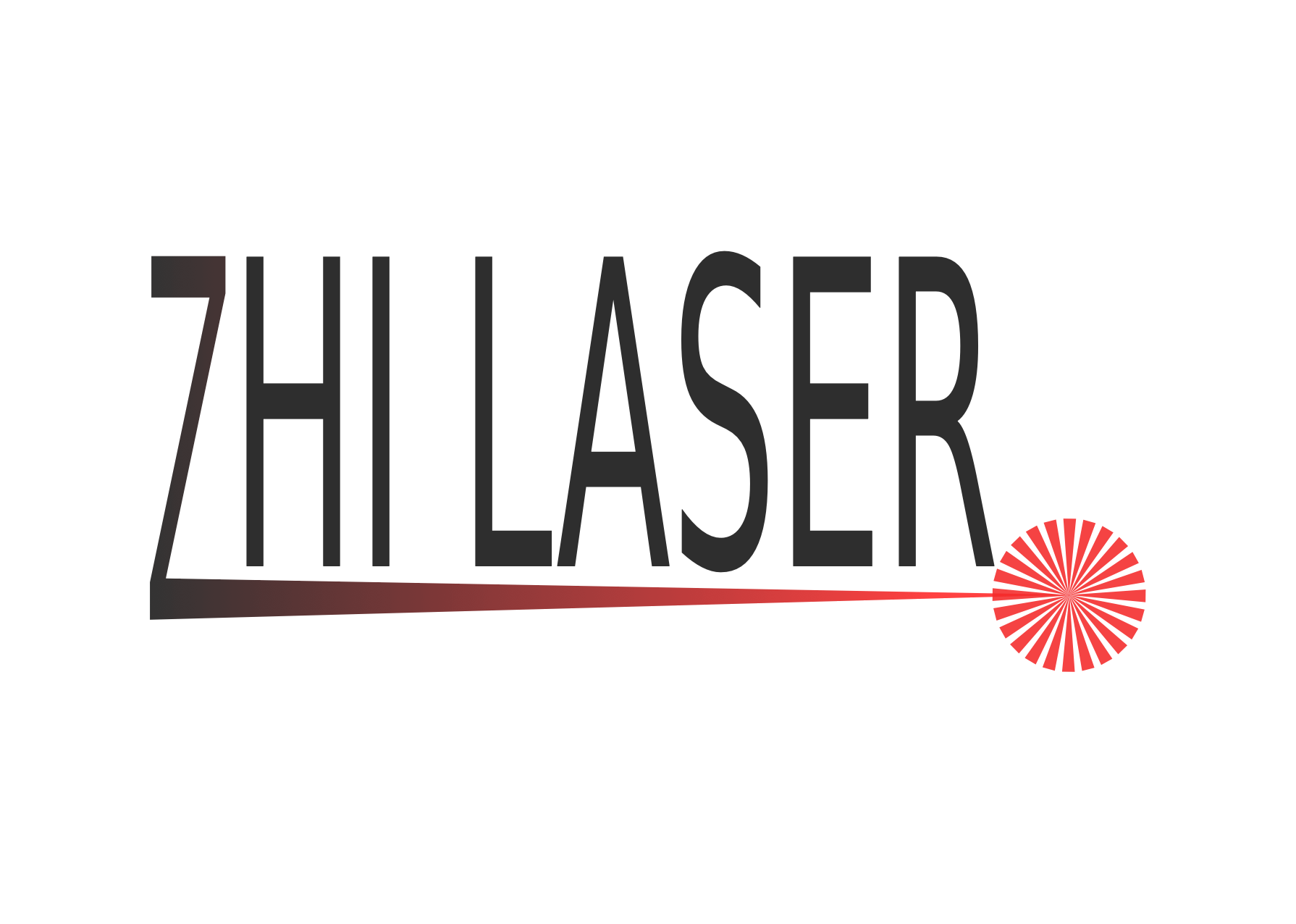 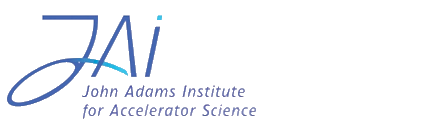 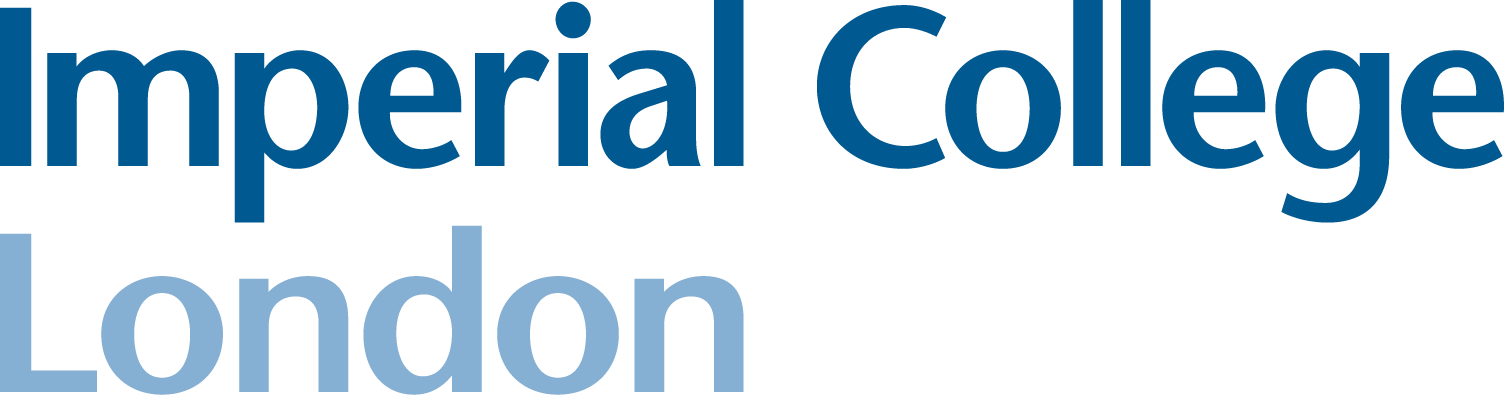 R&D with Zhi
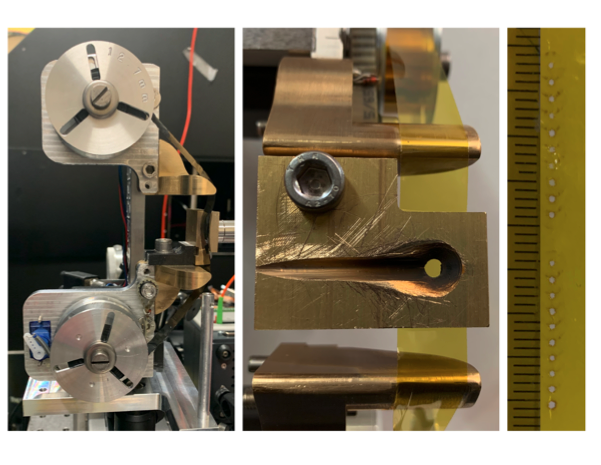 Cryogenic regenerative amplifier and 4-pass amplifier to mitigate thermal lensing
High stability homemade tape target for 100 Hz operation
Xu et al., HPLSE 11, e43 (2023)
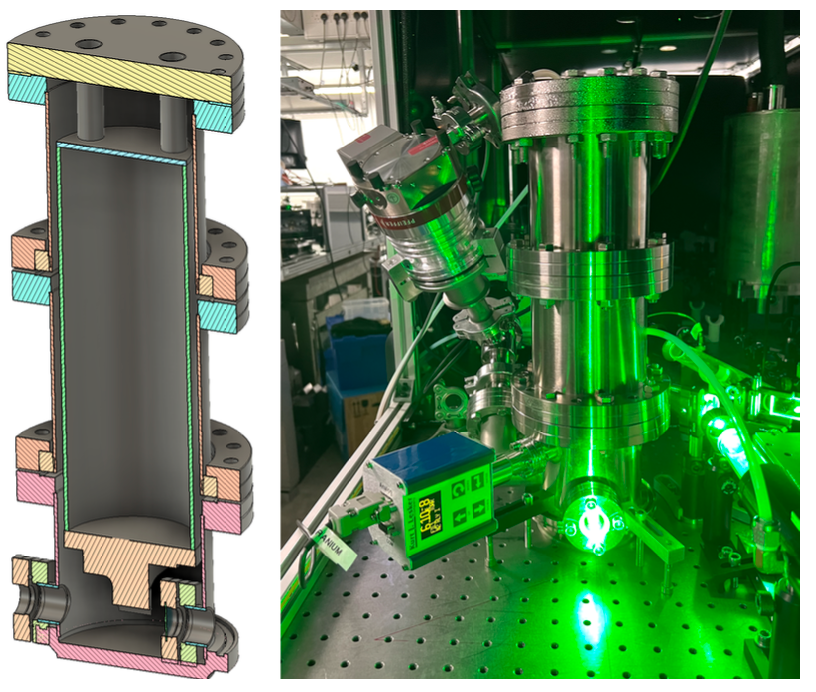 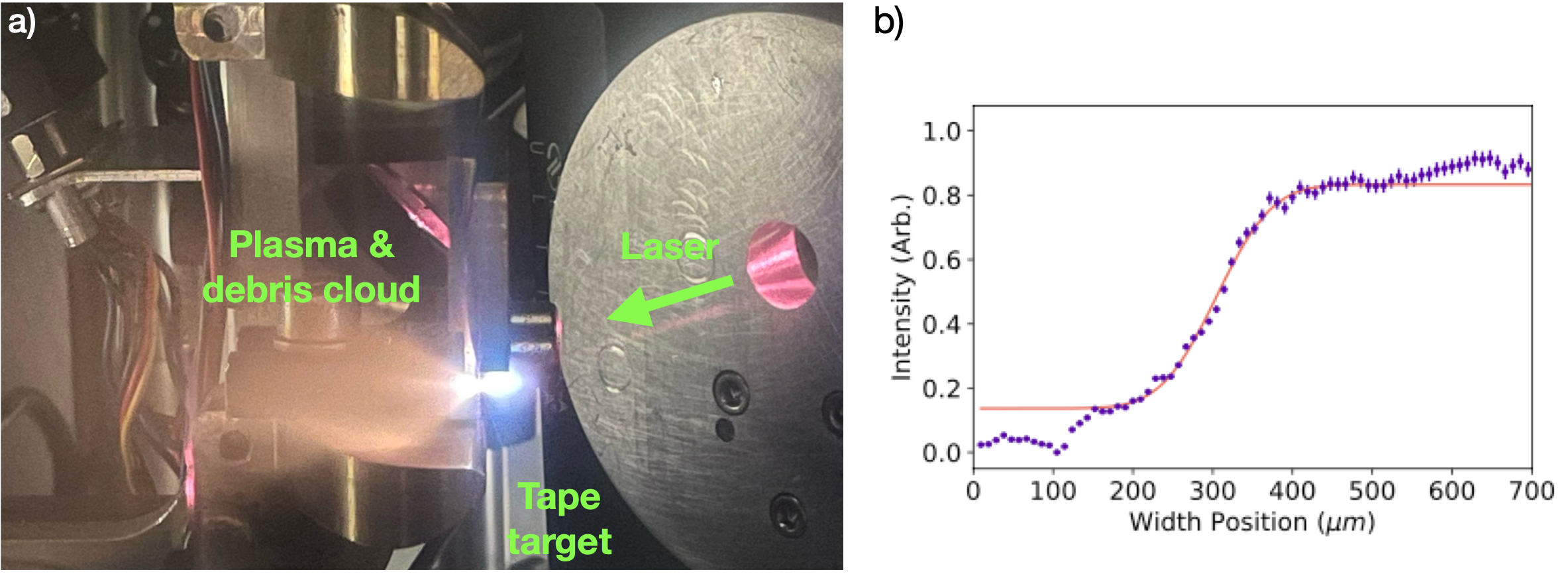 Ion source and diagnostics are undergoing testing to run at 10+ Hz
Delivering on the WP2 Objectives…
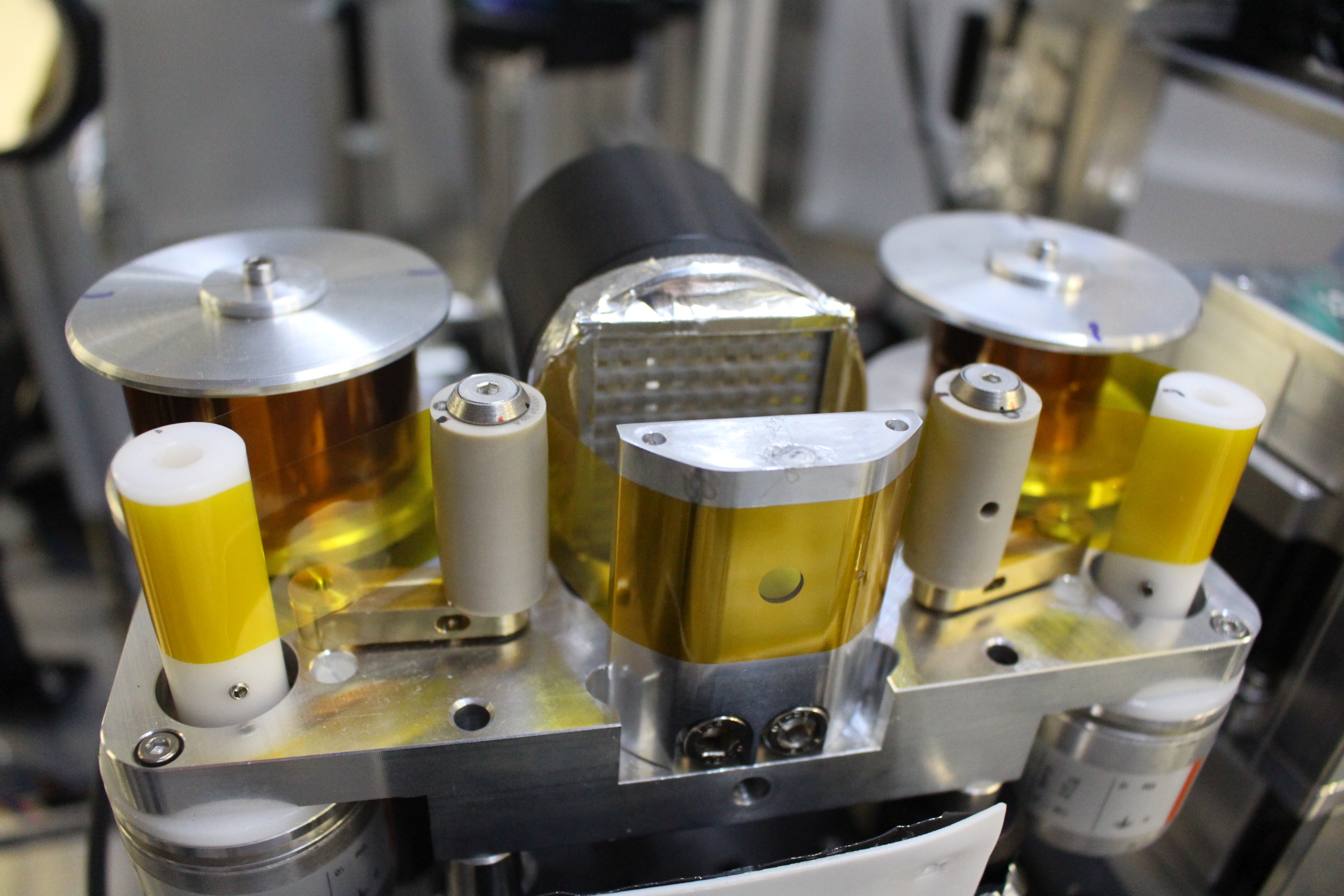 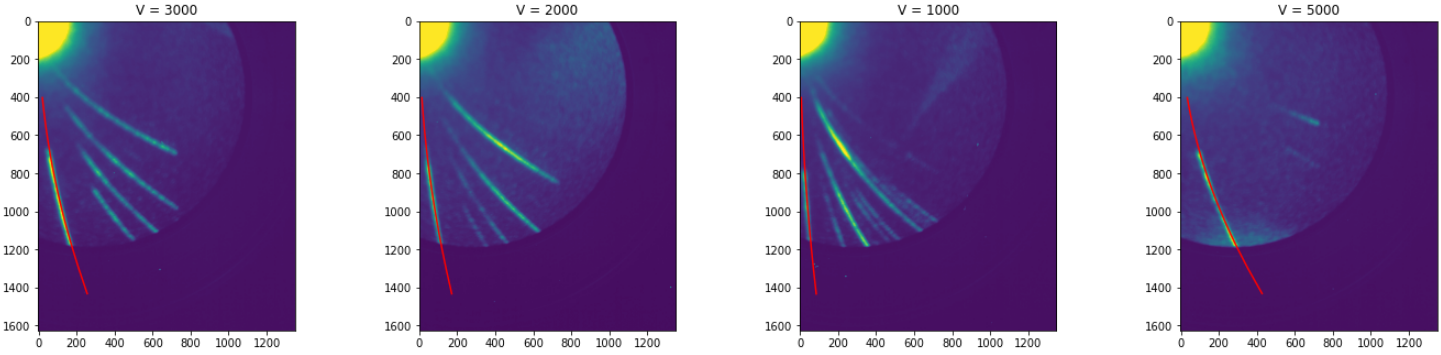 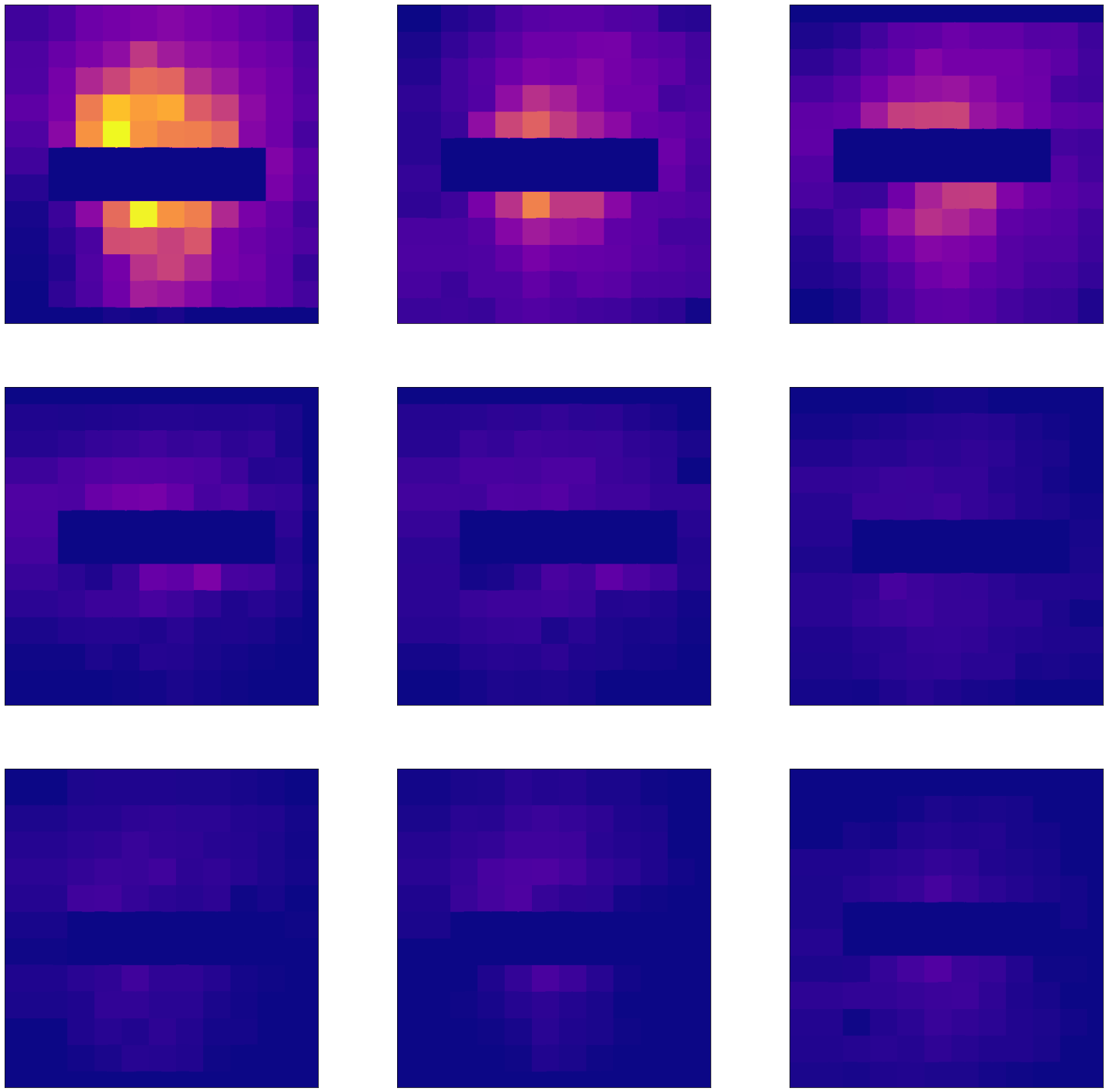 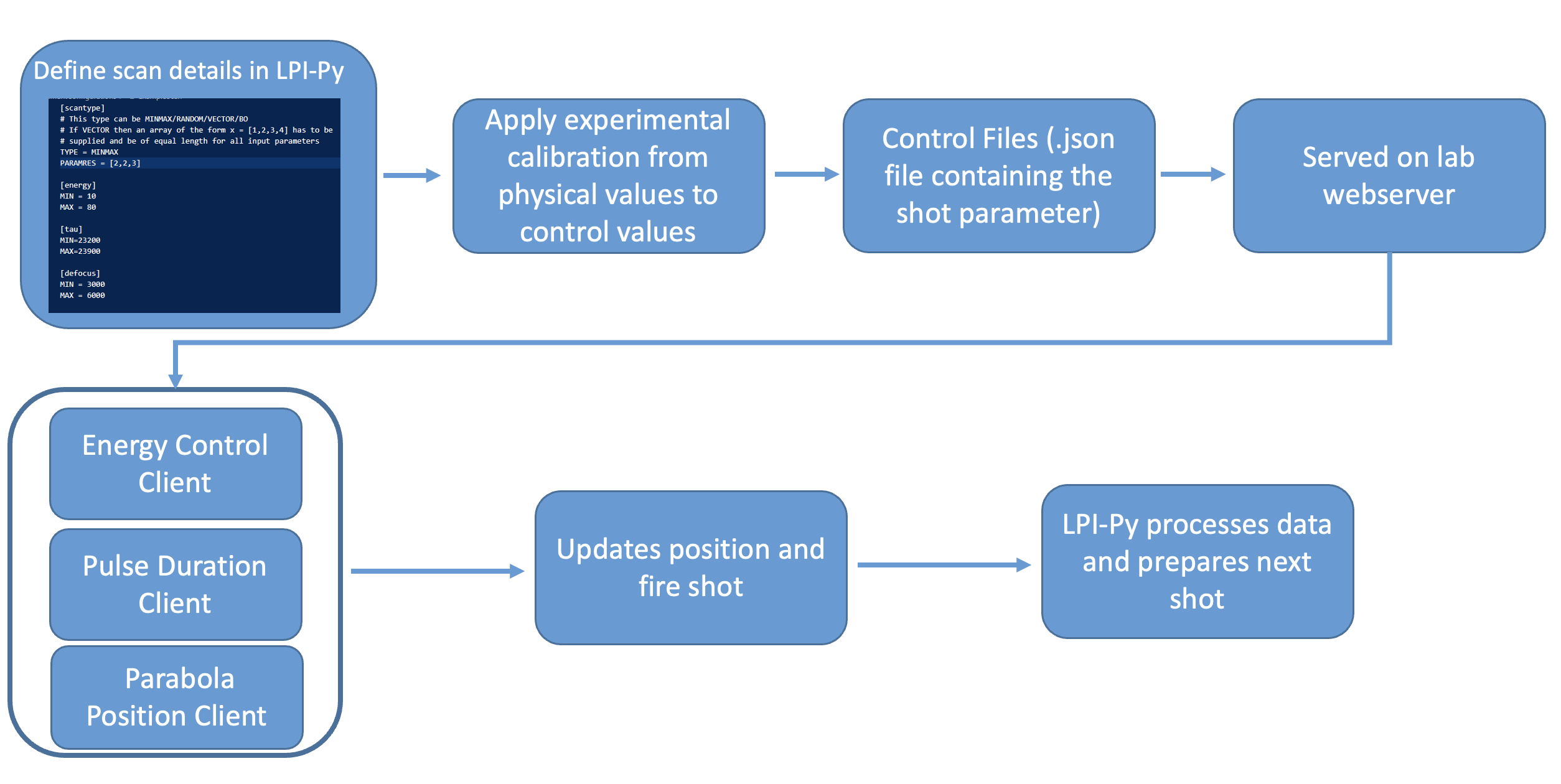 High Rep & Targets

High-repetition tape rate target now updated and operational

3x Experimental beamtimes (1 LhARA funded and 2 as part of internal commissioning) all exceeding 1000 Shots 

Comfortably operating at 0.1 Hz and have operated at 1 Hz for short periods. Key issues around ‘pellicles’ at rep rate have now been resolved.
Automation and ML

Substantial updates to our LPI-Py library enabling automated data scans 

Also updates to enable Bayesian optimisation/ML-driven experimental runs

New and ongoing work to update our drive system to streamline these controls

Now running fully 3D EPOCH+FLASH simulations
Diagnostics

PROBIES: High-repetition rate proton beam profiler and spectrometer now tested with an updated design

New high repetition rate TP code has been tested and validated on calibration shots (1Hz analysis) 

Work ongoing at Birmingham and SCAPA to aid in diagnostic development and absolute calibrations
Next steps….Further optimisation of TNSA ion source on SCAPA
Robbie will report on the details of SCAPA development but we have identified an issue which is currently limiting our maximum proton energy to around 7 MeV. 

This is likely to be related to the laser ‘temporal intensity contrast’ which results in changes to the front surface plasma profile and significantly changes the source performance
Main pulse
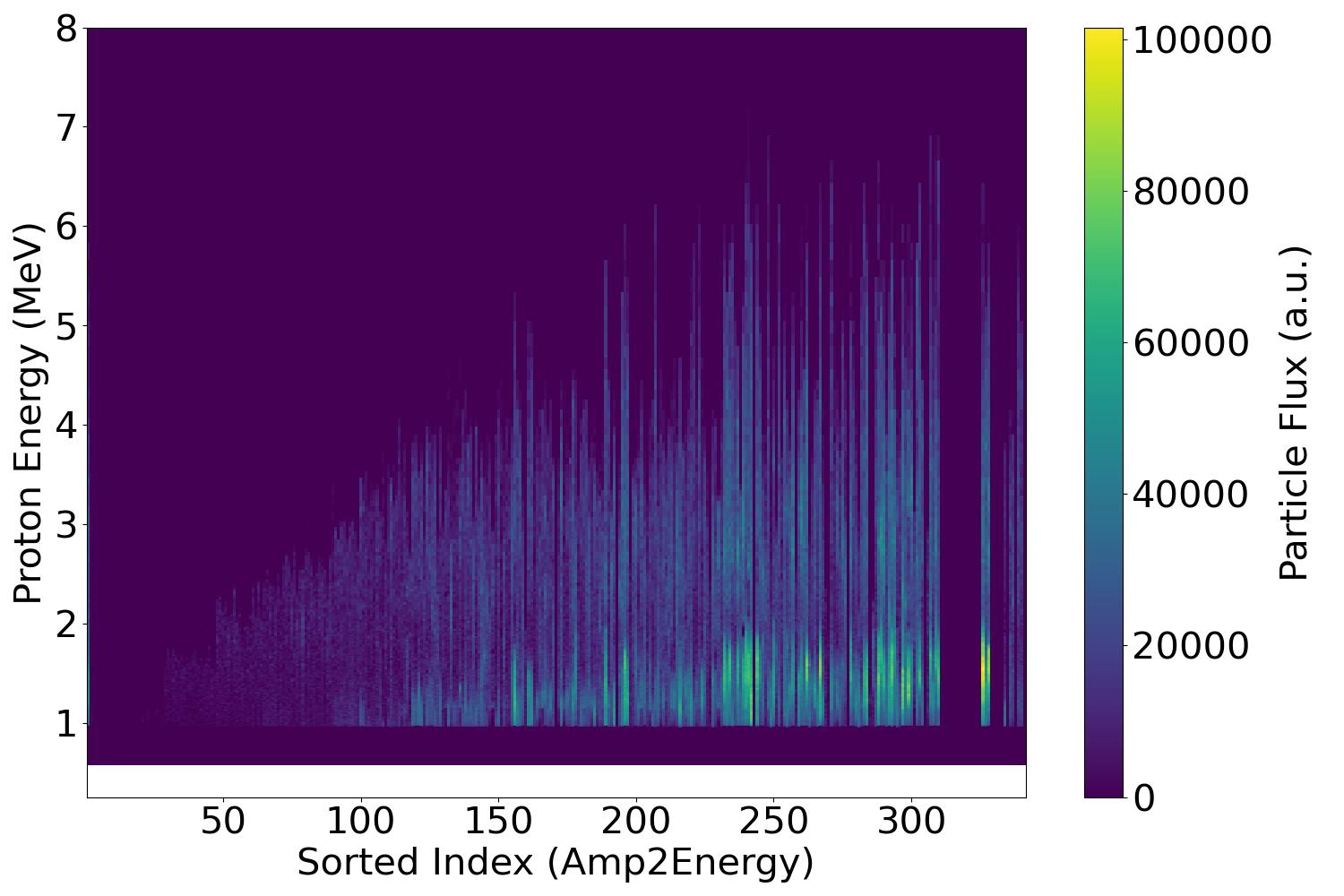 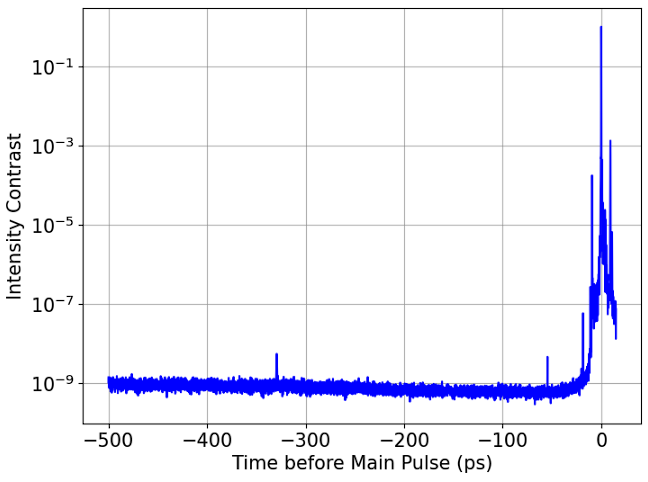 Pre-pulse ~50 ps
Pre-pulse ~325 ps
Next steps….Further optimisation of TNSA ion source on SCAPA
We will need to bring our double plasma mirror system online in the short term while also investigating optics which are generating prepulses in the system. 

Simulations by Titus will also help us understand the role of these prepulses and the contrast overall on the optimisation of the ion source.
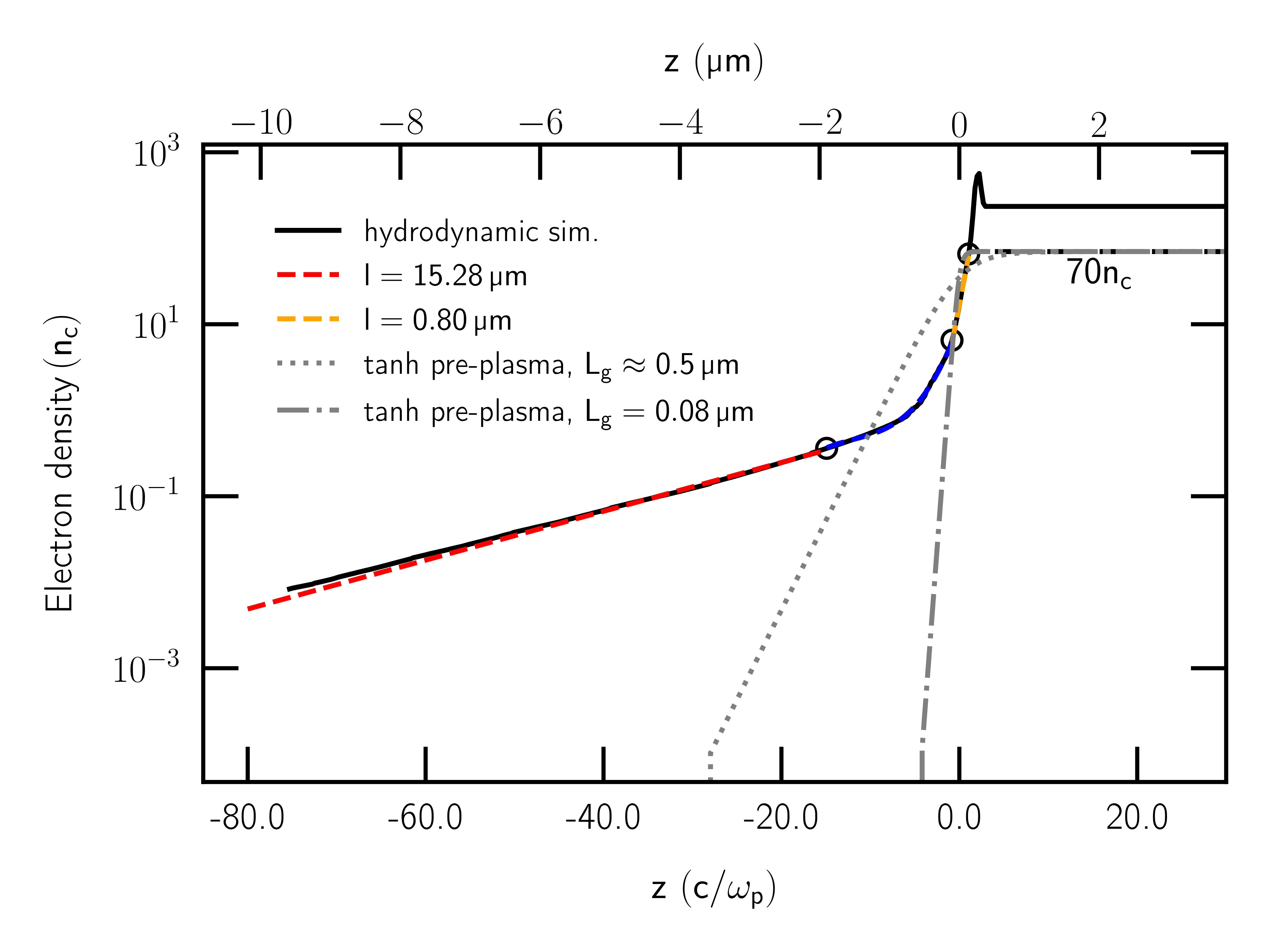 Main pulse
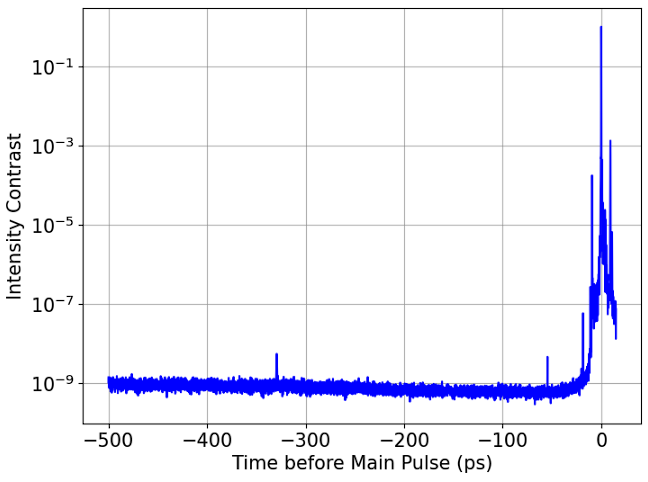 Pre-pulse ~50 ps
Pre-pulse ~325 ps
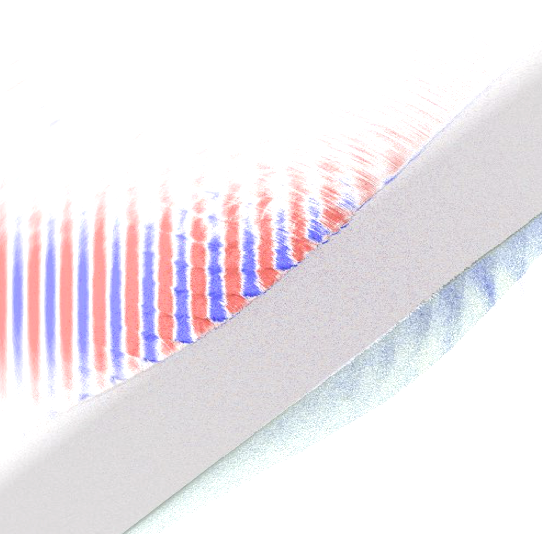 Summary
At the 18 month mark we have made significant progress towards key objectives

The ‘hard part’ is almost complete. We have demonstrated high repetition rate operations, automated control and have developed suitable online diagnostics

Work at Imperial will identify new directions in terms of long-term operations and the simulation programme will support further optimisation of the source

Prepulses identified via contrast measurements on SCAPA are likely to be the main culprit preventing higher proton energies but we have a plan…
Session Overview
9.30 – Ross Gray: Overview and Update on WP2


 9.45 – Titus Dascalu: Review of Progress on PIC simulations for WP2 (Remote) 


10.00 – Robbie Wilson: Update on SCAPA Development and Experiments 


10.15 – Matt Alderton: Update on Ion Diagnostic Calibrations (Remote)
Considerations for a laser driven proton source from Target Normal Sheath Acceleration mechanism (TNSA)
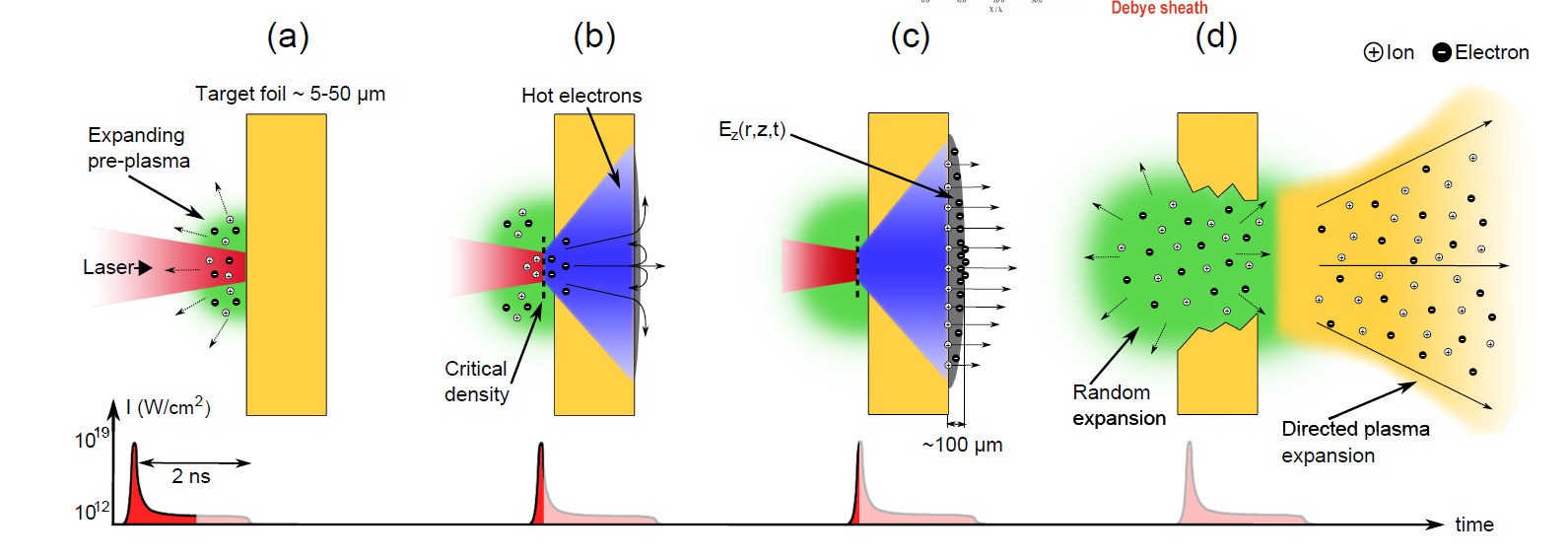 Fast electron temperature and fast electron density and total number at the rear surface drive proton spectral characteristics

The fast electron properties are sensitive to a wide range of input parameters:
Maximum proton energy measured: ~85 MeV
Laser-P+ Conversion efficiency: ~10% 
Flux: 1010 Protons/MeV @ 10 MeV with broad thermal spectrum
Laser:
Intensity 
Energy 
Focal spot size 
Laser intensity contrast 
Polarisation
…
Plasma:
Energy conversion efficiency 
Fast electron divergence angle
Z (scattering, resistivity)
Preplasma scale length
…
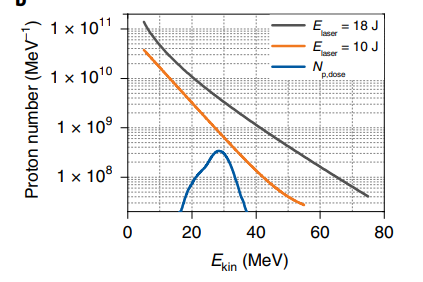